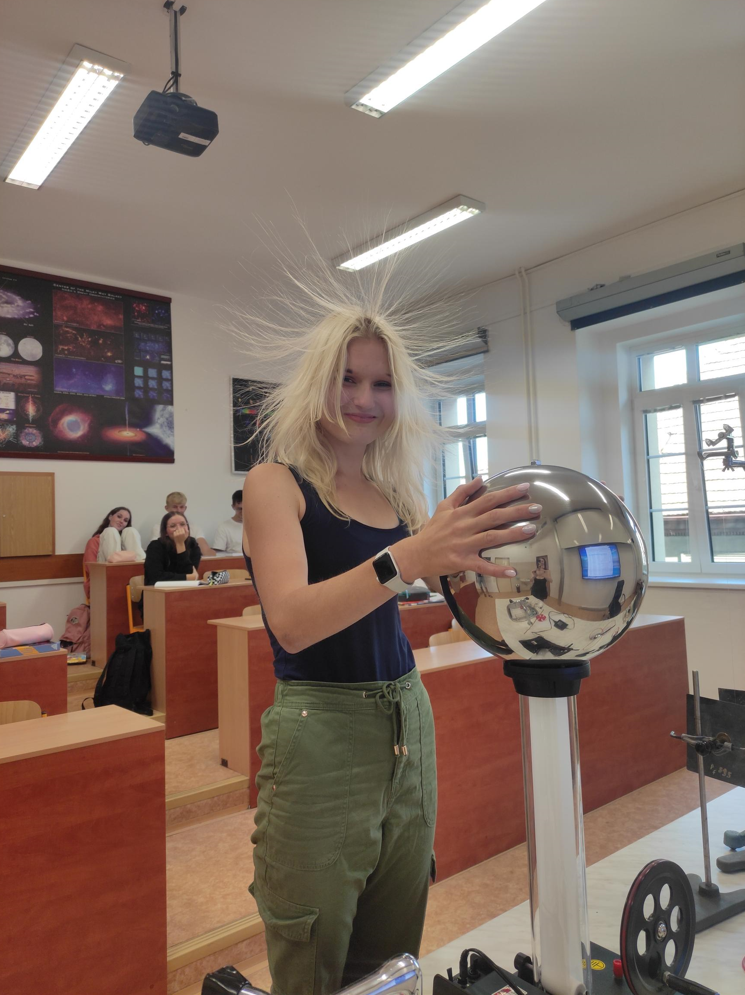 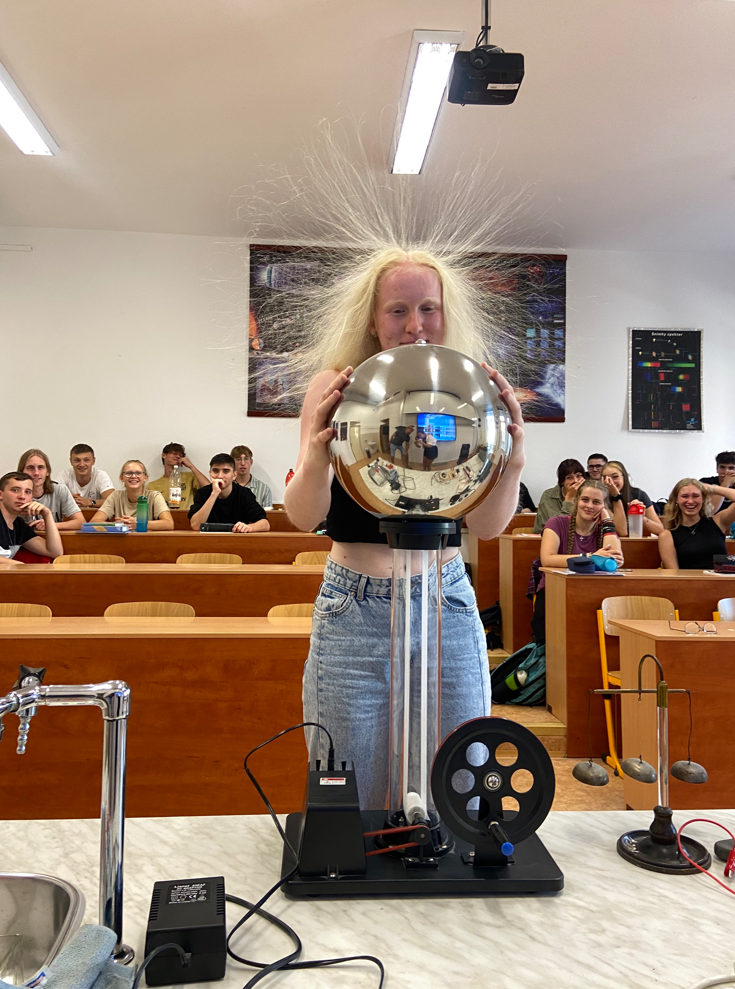 Elektrické pole
aneb 
jak i v hodinách fyziky můžete zažít chvíle napětí
© 2023+ RNDr. Čeněk Kodejška, Ph.D.
1. Elektrický náboj a jeho vlastnosti
Historické poznámky

starověké Řecko – jantar, který třeme, přitahuje stébla slámy; pozoroval Thales Milétský (mj. Thaletova věta)
elektron = jantar (řecky), slovo elektřina je odvozené od jantaru 
oheň svatého Eliáše – akustický i optický jev způsobený vybitím statické elektřiny na hrotech, vrcholcích stromů, stožárů lodí, apod. Projevuje se modrým světélkováním objektu a může připravit cestu pro úder blesku.
české země v 18. – 19. stol.: mluno a dralo
zánik vzducholodi Hindenburg (1937): plněná H2, statická elektřina způsobila jiskru a následný požár (z 97 osob na palubě při této katastrofě zahynulo 13 pasažérů a 22 členů posádky)
1. Elektrický náboj a jeho vlastnosti
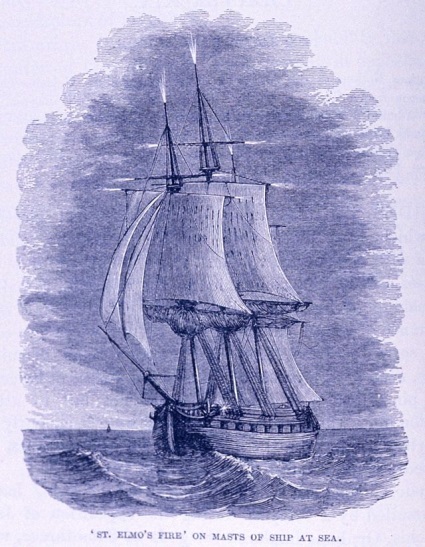 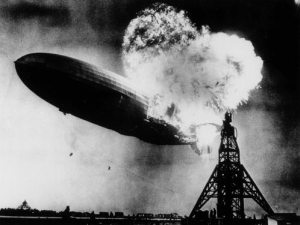 1. Elektrický náboj a jeho vlastnosti
Experimenty

hřeben třený o vlasy odkloní pramínek vody

skleněná tyč třená hedvábím se nabíjí kladně (elektrony přejdou ze skla do látky







novodurová tyč třená kožešinou se nabíjí záporně (elektrony přejdou z látky na tyč)
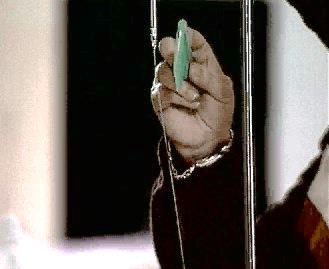 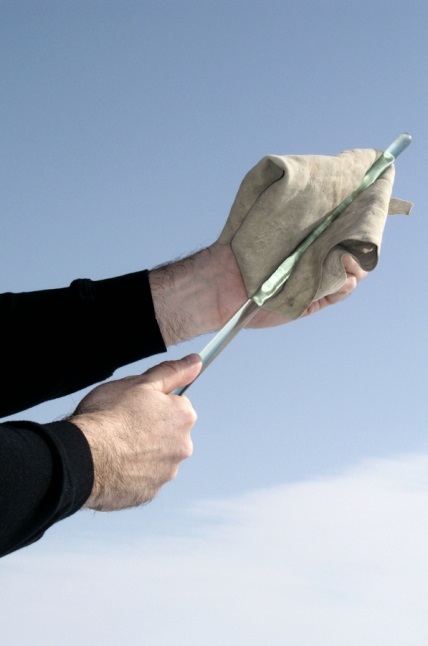 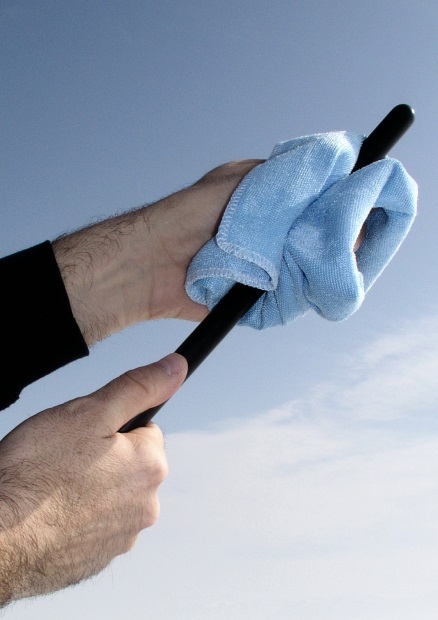 1. Elektrický náboj a jeho vlastnosti
Projevy elektrostatiky

elektrostatika = náboj v klidu
pozorujeme vzájemné přitahování a odpuzování předmětů
existují 2 druhy el. náboje – kladný a záporný 
definoval Benjamin Franklin (1706 – 1790), vynálezce bleskosvodu, zakladatel první americké univerzity a šachových kroužků, státník, diplomat
Václav Prokop Diviš (1698 – 1765), jako první vynalezl bleskosvod, kněz
chůze po koberci – výboj po dotyku kliky 
auta – zemnící pásek; letadla, helikoptéry – nutno po přistání uzemnit
usazování prachu na monitorech nebo TV
1. Elektrický náboj a jeho vlastnosti
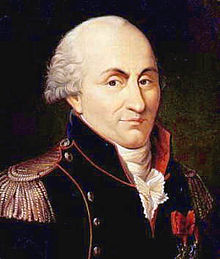 1. Elektrický náboj a jeho vlastnosti
Měření el. náboje

elektroskop – pouze kvalitativně, nelze měřit typ náboje nebo jeho přesnou velikost
 

elektrometr – se stupnicí nebo digitální, lze určit velikost i typ náboje
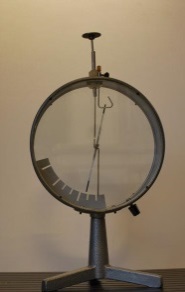 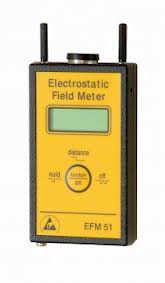 1. Elektrický náboj a jeho vlastnosti
-
-
-
-
-
-
Dělitelnost el. náboje – el. náboj lze dělit, přenášet z jednoho tělesa na druhé

Rozdělení látek
vodiče: náboj se přemisťuje snadno 
izolanty: špatný přenos náboje

Lidské tělo - vodič
1. Elektrický náboj a jeho vlastnosti
1. Elektrický náboj a jeho vlastnosti
Elektrostatika v praxi:

elektrostatické nanášení barev 
 
odlučovače popílku v komínech
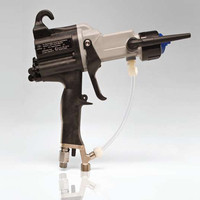 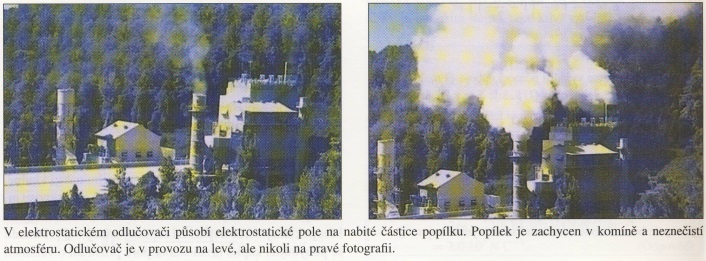 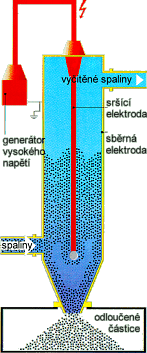 1. Elektrický náboj a jeho vlastnosti
Elektrostatika v praxi:
inkoustové tiskárny


 

kopírky, laserové tiskárny – nosné kuličky o průměru 0,3 mm se díky elektrostatickému přitahování pokryjí barvou v prášku (tonerem); UV světlo (kopírky) nebo laser (tiskárny) vybije osvícená místa, toner se zachytí pouze na nabitých oblastech papíru. Nakonec se prášek tepelně do papíru zapeče.
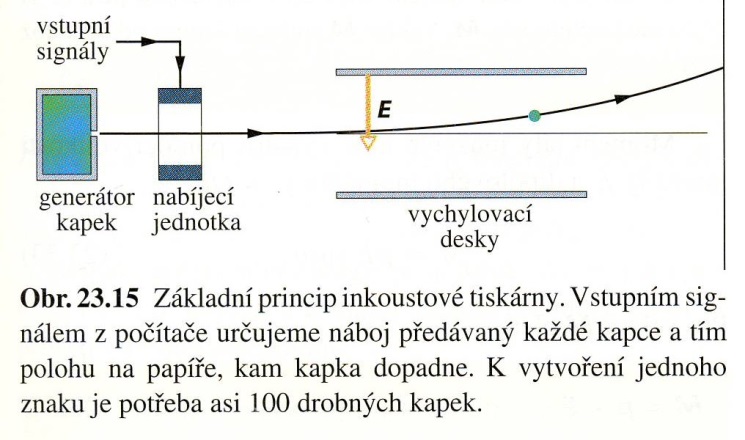 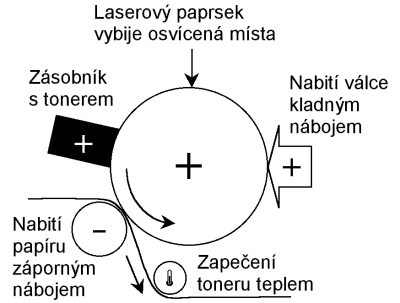 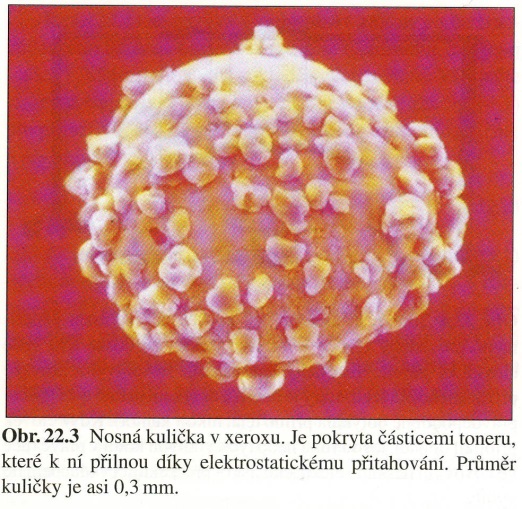 Xerografie – vytváření kopií elektrostatickým způsobem (xero =  suchý, grafo = psaní), první kopie 1938.
2. Vodiče a izolanty
Vodič 
je látka, ve které se část náboje může pohybovat volně 
kovy
pitná voda obsahující minerály
biologické tkáně

Elektronový plyn – tvořen volnými elektrony, které se volně pohybují v kovech  příčina dobré vodivosti kovů
pojem „plyn“ je pouze přenesený, ve skutečnosti se nejedná o plynné skupenství
je to aproximace (přiblížení) pro popis chování volných elektronů v pevných látkách
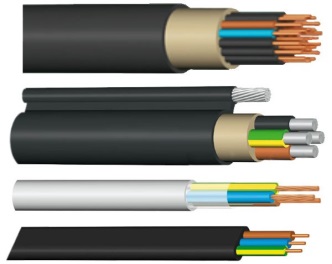 2. Vodiče a izolanty
Nevodiče, izolanty, dielektrika 
látky, ve kterých se volný náboj prakticky nemůže volně pohybovat
sklo, porcelán 
destilovaná voda, vzduch
umělé hmoty, guma (izolace vodičů)
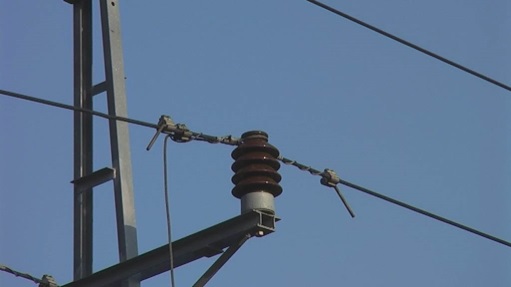 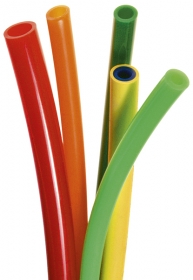 2. Vodiče a izolanty
Polovodič 
je látka, která za určitých okolností (zvýšená teplota) vede el. proud a jindy nevede
křemík Si, germánium Ge, selen Se 
polovodiče typu P a N
PN přechod základem elektronických součástek (dioda, tranzistor)
moderní polovodiče využívají nanotechnologie (grafen – André Geim(*1958), Konstantin Novoselov (*1974), NC v roce 2010)
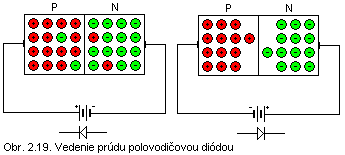 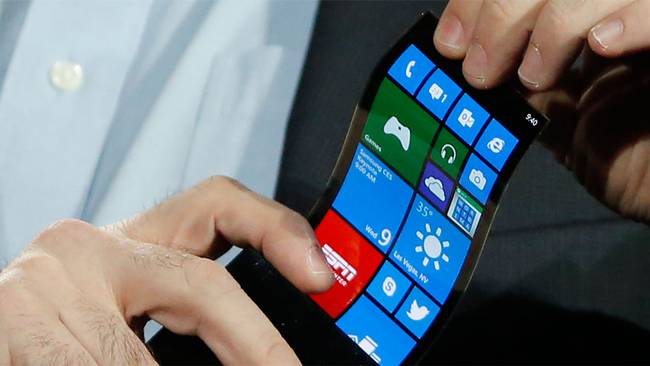 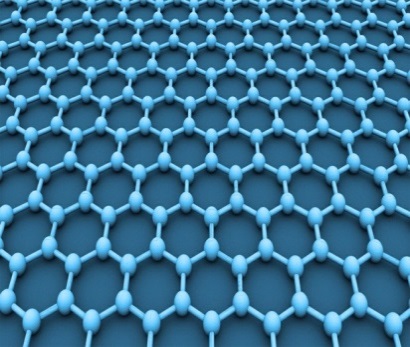 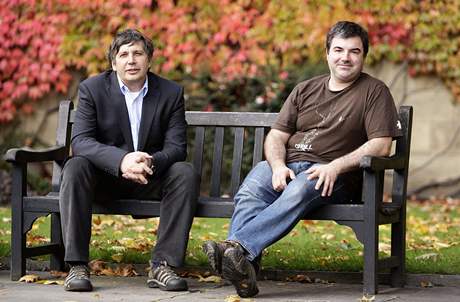 2. Vodiče a izolanty
Supravodiče 
vodič, který má v ideálním případě nulový elektrický odpor  náboj (tj. el. proud) může probíhat dlouhodobě bez omezení 
keramické supravodiče
supravodivost se projevuje při teplotách blížících se 0 K (–273 °C)
levitace magnetické kostičky v mag. poli supravodiče  vlak Maglev
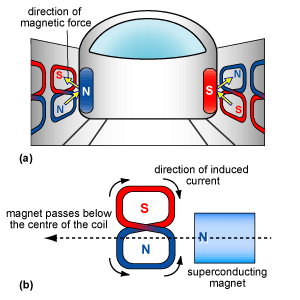 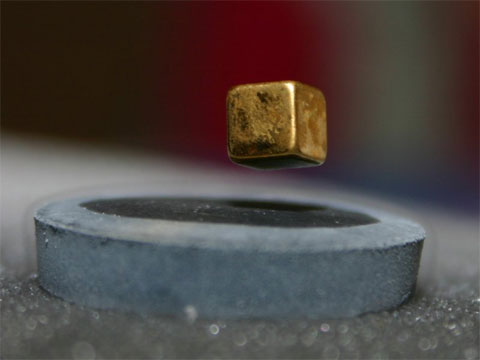 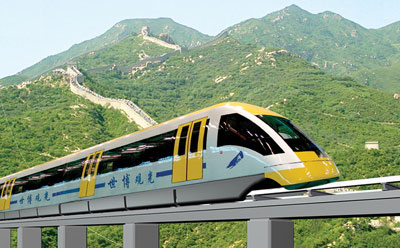 2. Vodiče a izolanty
Upořádaný pohyb (pohyb jedním směrem) kladného nebo záporného náboje v látce se navenek jeví jako elektrický proud.
Uzemnění předmětu – znamená vytvořit vodivé spojení mezi předmětem a zemí  dojde k odvedení náboje z předmětu do země 
kovové konstrukce (schody) 
bleskosvody elektrické ohradníky pro dobytek
kovové (měděné) vodovodní trubky, vany a vodovodní baterie v domácnosti
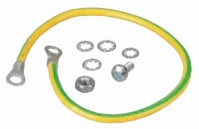 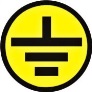 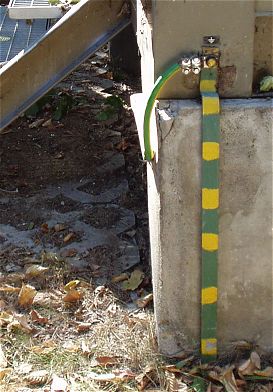 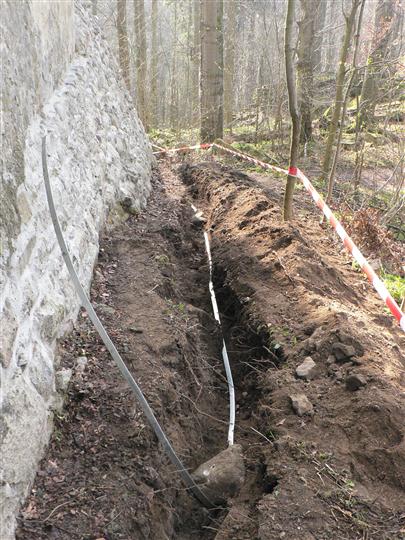 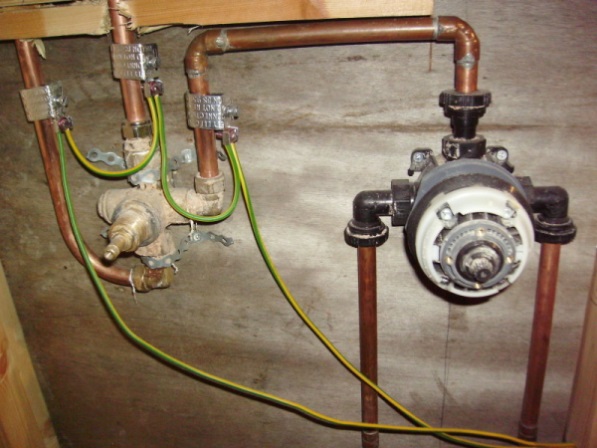 2. Vodiče a izolanty
Kladné a záporné ionty 
kationt – kladný iont – vzniká odtržením elektronu z obalu
aniont – záporný iont – vznikne přidáním elektronu do obalu
iontová vazba v NaCl (kuchyňská sůl)
ionty v minerálkách (Li+, Na+, K+, Mg2+, Ca2+, Fe2+, Zn2+, Cl-, HCO3-)
ionty v krvi (hypokalémie – snížení K+ v krvi: ovlivňuje tvar EKG křivky, projevy: zvracení, průjmy, poruchy rytmu srdce; hyperkalcémie – zvýšení Ca2+ v krvi: ovlivňuje tvar EKG křivky, projevy: zvracení, vředy, postižení ledvin, poruchy vědomí, osteoporóza)
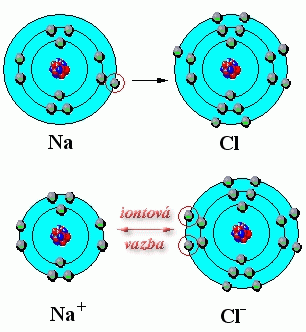 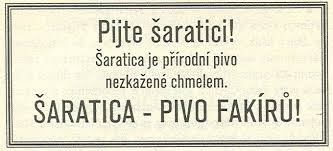 3. Coulombův zákon
Charles-Augustin de Coulomb (1736 – 1806) 
převážně žil v Paříži
zakladatel elektrostatiky
zabýval se ale také smykovým třením
stavěl pevnosti
1785 objev zákona pro dva bodové náboje v klidu
po vypuknutí francouzské revoluce r. 1789 se uklidil na venkov

Bodový náboj – rozměry náboje (nabitých těles) zanedbatelné s jejich vzdáleností
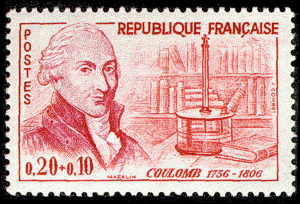 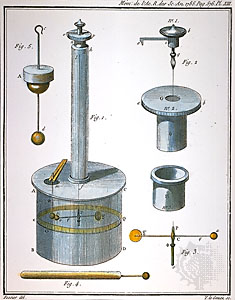 3. Coulombův zákon
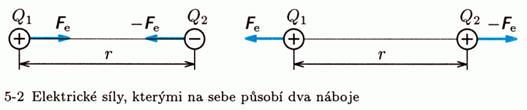 3. Coulombův zákon
3. Coulombův zákon
4. Elektrické pole a jeho intenzita
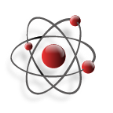 elektrické pole kolem „bodového náboje“
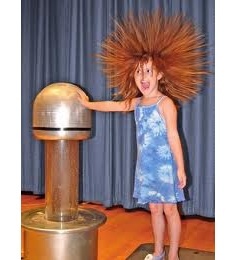 4. Elektrické pole a jeho intenzita
Elektrické pole kolem bodového náboje:
 
radiální el. pole
u kladného náboje směřují siločáry VEN
u záporného náboje směřují siločáry DOVNITŘ
směr siločar určen dohodou
intenzita se s rostoucí vzdáleností od náboje rychle zmenšuje
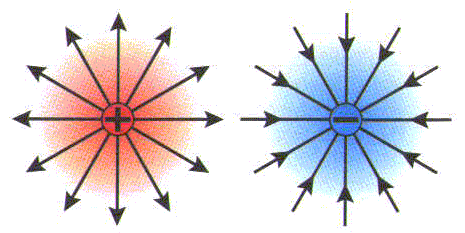 4. Elektrické pole a jeho intenzita
Elektrické pole mezi dvěma rovnoběžnými deskami:
 
homogenní el. pole
siločáry jsou rovnoběžné (na koncích se začínají ohýbat)
intenzita je konstantní
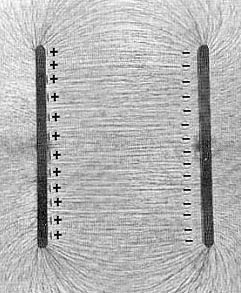 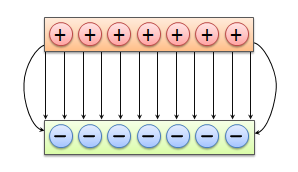 4. Elektrické pole a jeho intenzita
4. Elektrické pole a jeho intenzita
Intenzita kolem bodového náboje Q klesá s druhou mocninou vzdálenosti r od náboje.
 
Výsledná intenzita v daném bodě má směr tečny k siločáře.
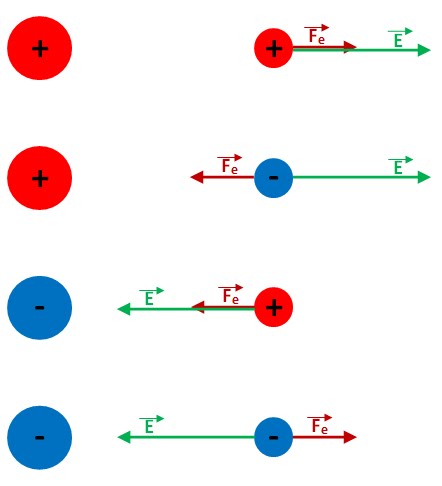 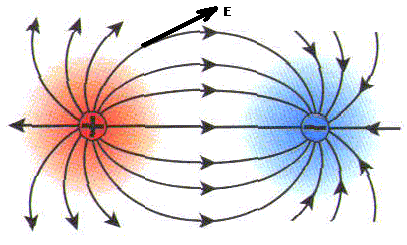 4. Elektrické pole a jeho intenzita
Př. směr intenzity el. pole u osoby za bouřky s vyznačenými ekvipotenciálními plochami
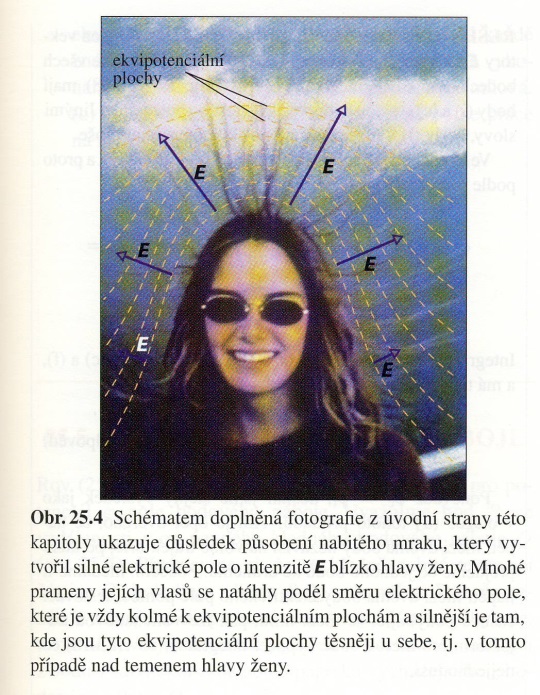 Ekvipotenciální plochy – místa se stejnou hodnotou intenzity elektrického pole v prostoru (obdoba vrstevnic v zeměpise).
Intenzita el. pole je vždy kolmá na ekvipotenciální plochy.
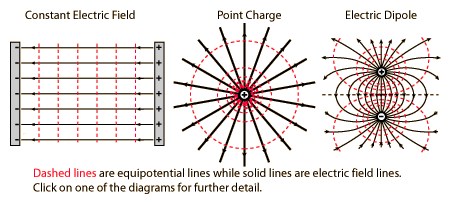 4. Elektrické pole a jeho intenzita
Orientační hodnoty intenzit elektrických polí:
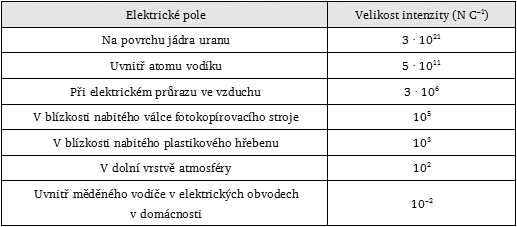 4. Elektrické pole a jeho intenzita
Pozn.
Pojem elektrické pole zavedl Michael Faraday (1791 – 1867).
1831 objevil magnetické a elektrické siločáry
vymyslel pojmy jako anoda, katoda, elektroda, iont
vše popisoval slovně, nepoužil (nevymyslel) jediný vzorec
položil teoretický základ pro elektromotory, dynama a výrobuelektrické energie jinou než chemickou cestou
na základě jeho prací pak J. C. Maxwell (1831 – 1879) formuloval  v roce 1865 rovnice elektromagnetického pole
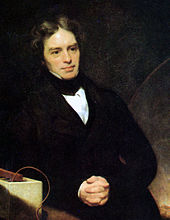 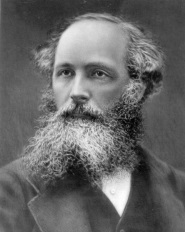 5. Elektrická práce. Elektrické napětí.
-
+
+
+
+
5. Elektrická práce. Elektrické napětí.
5. Elektrická práce. Elektrické napětí.
5. Elektrická práce. Elektrické napětí.
Pozn. Jednotka volt je pojmenována na počest italského fyzika Alessandra Volty (1745 – 1827).
vynalezl např. třecí elektřinu, Voltův elektrický článek (Voltův sloup)
znovuvynalezl a zdokonalil kondenzátor 
byl ze 7 dětí a do 7 let nemluvil
sestavil elektrochemickou řadu kovů
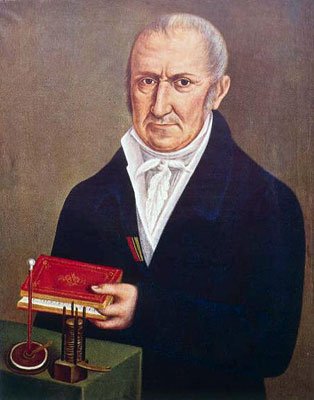 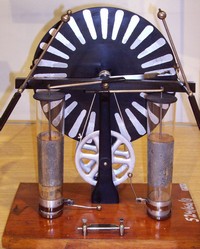 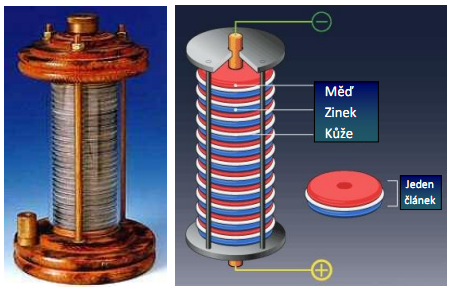 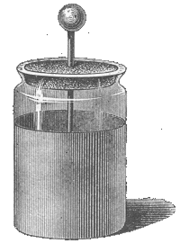 6. Elektrický potenciál
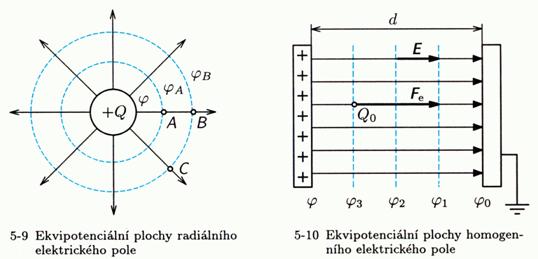 6. Elektrický potenciál
-
+
6. Elektrický potenciál
Elektrické napětí mezi dvěma body je dáno rozdílem elektrických potenciálů mezi těmito body.
6. Elektrický potenciál
6. Elektrický potenciál
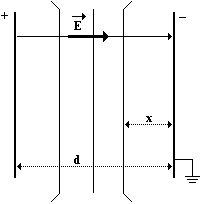 6. Elektrický potenciál
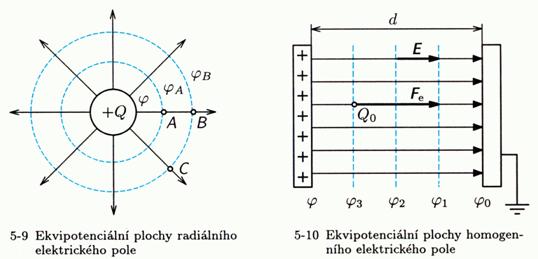 6. Elektrický potenciál
Grafické znázornění poklesu potenciálu kolem bodového náboje:

elektrický potenciál klesá nepřímo úměrně s rostoucí vzdáleností od bodového náboje Q
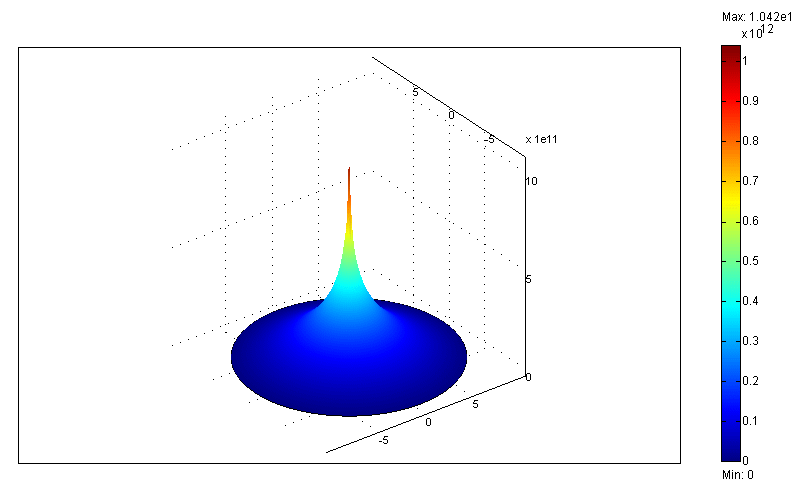 6. Elektrický potenciál
Krokové napětí

při úderu blesku do země se okolo místa úderu vytvoří na chvíli potenciální hladiny – v místě úderu je potenciál nejvyšší a dosahuje hodnot řádově 108 až 109 V
povrchové proudy mohou projít až do vzdálenosti cca 300 m, kde je potenciál již nulový
stojí-li člověk ve vzdálenosti 100 m od úderu blesku rozkročen na délku 1m je rozdíl potenciálů a tedy velikost napětí U, které je mezi končetinami, roven hodnotě cca 107 V a proud protékající člověk je řádově několik ampér
krávy na louce a lesní zvěř v lese mají smůlu
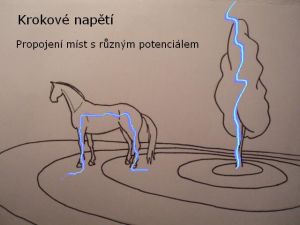 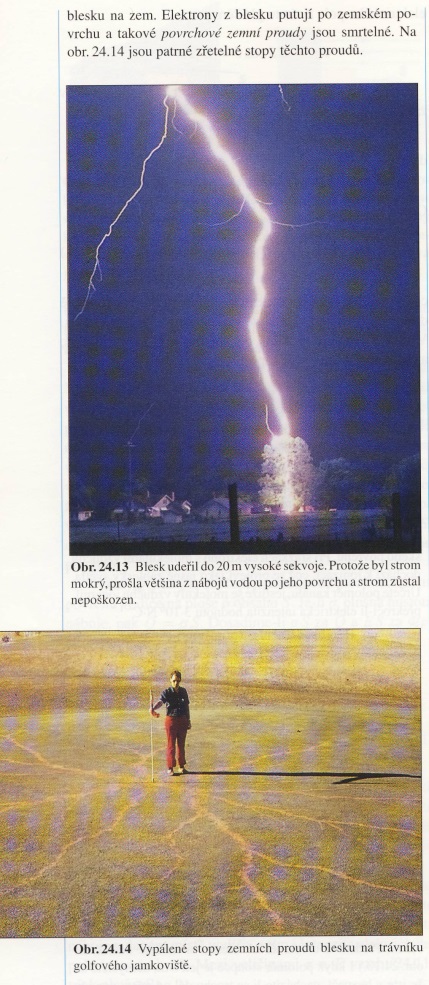 7. Elektrický dipól, princip mikrovlnky
Elektrický dipól – je dvojice vázaných elektrostatických nábojů opačného znaménka
 
uplatňuje se v chemických vazbách
osou dipólu rozumíme přímku procházející středy obou bodových nábojů
významnou roli hrají molekulové dipóly  u vody má tato vlastnost zásadní význam pro mikrovlnné vaření
v biologii a lékařství jsou vlastnosti el. dipólu využívány např. pro zajištění dráždivosti a vodivosti nervových buněk
srdeční myocyt – svalová buňka srdce – vytváří dipól, který se mění během srdečního cyklu
uvažuje se o vlivu elektromagnetického vlnění na lidský organismus – elmg. vlnění (např. z mobilu, Wi-fi) může ovlivnit dipóly v těle člověka  negativní změny metabolismu
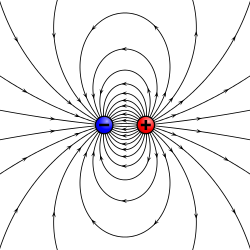 7. Elektrický dipól, princip mikrovlnky
Dipól v elektrickém poli
 
V homogenním el. poli se dipól snaží natočit tak, aby vektor dipólového momentu p byl rovnoběžný s vektorem (směrem) intenzity el. pole E  el. pole má na dipól otáčivý účinek.
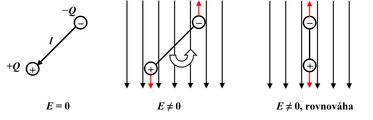 7. Elektrický dipól, princip mikrovlnky
Mikrovlnné vaření – princip činnosti mikrovlnné trouby
 
molekula vody tvoří el. dipól
molekuly vody se váží po 2 nebo po 3, v normálním stavu se díky srážkám spojují a rozpojují
dochází k vzájemné přeměně elektrické potenciální energie na energii chaotického pohybu a naopak, celkově je celková energie konstantní a teplota se nemění
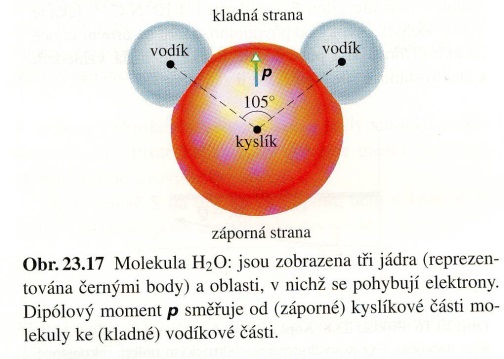 7. Elektrický dipól, princip mikrovlnky
Mikrovlnné vaření – princip činnosti mikrovlnné trouby
mikrovlnné vlnění v mikrovlnce má frekvenci cca 2,45 GHz (rezonanční frekvence molekuly vody)
elmg. pole se snaží natočit vektor p do směru intenzity E
u 2 molekulových uskupení není problém
u 3 molekul se poruší aspoň jedna vazba  energie, která se uvolní při porušení vazby, se uvolní ve formě tepla
ohřev potravin je možný jen díky přítomnosti vody v jídle nebo pití
kdyby voda netvořila el. dipól, mikrovlnka by nefungovala
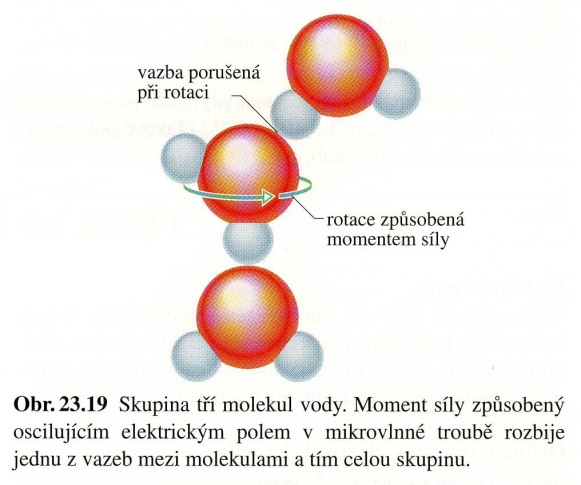 8. Měření elektrického náboje
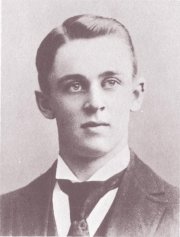 8. Měření elektrického náboje
Schéma a princip experimentu:
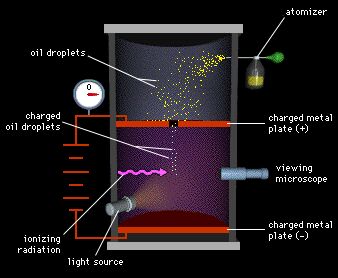 Důležitým důsledkem Millikanova experimentu bylo zjištění, že náboj nemůže nabývat libovolné hodnoty, ale že je tzv. kvantován (může nabývat pouze určitých hodnot)
9. Elektrické pole vodivého tělesa
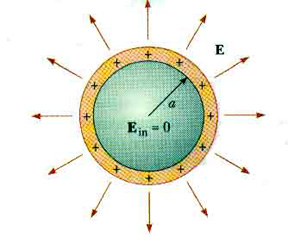 9. Elektrické pole vodivého tělesa
9. Elektrické pole vodivého tělesa
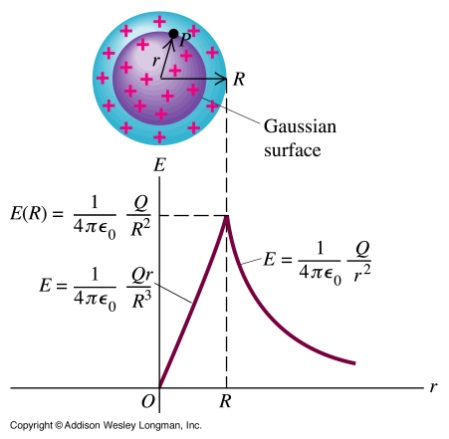 Průběhu intenzity a potenciálu ve vzdálenosti r od povrchu nabité koule o poloměru R
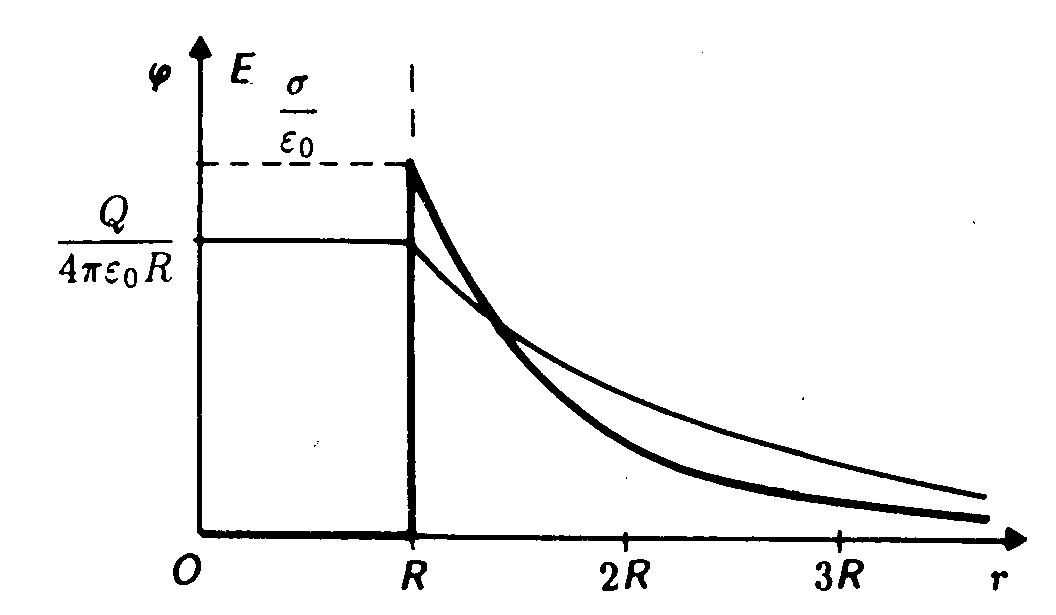 9. Elektrické pole vodivého tělesa
Nepravidelná tělesa:
hroty, hrany
hromadění náboje a zvýšená intenzita na hrotech a místech s malým poloměrem
nerovnoměrné rozložení náboje na tělese
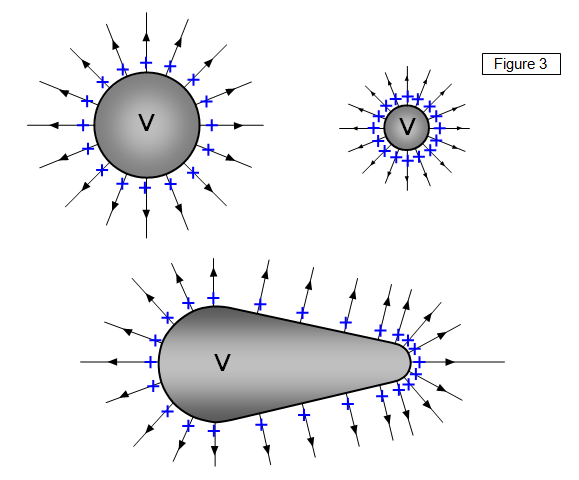 9. Elektrické pole vodivého tělesa
Elektrický vítr – sršení el. náboje
v okolí nabitých hrotů dochází k hromadění el. náboje, který následně ionizuje vzduch, který přestane být izolantem. Ionty se souhlasným nábojem strhávají molekuly vzduchu.
způsobuje ztráty v sítích VVN (velmi vysoké napětí)
není primárně spojen s optickým vjemem
elektrický větrník
odklon plamene svíčky od nabitého hrotu
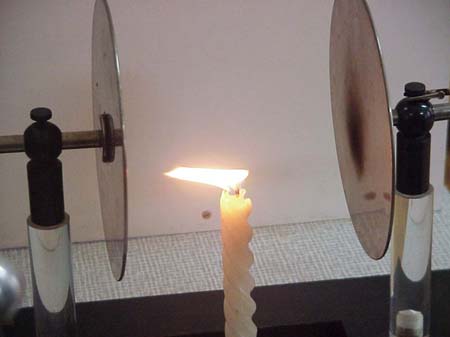 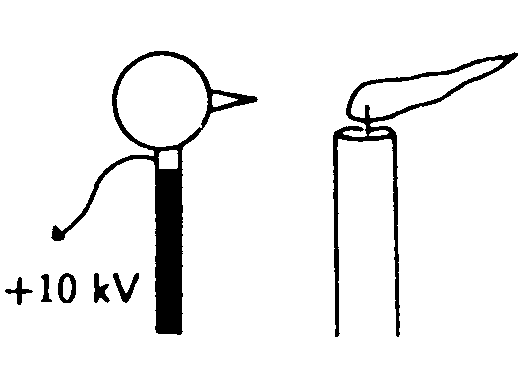 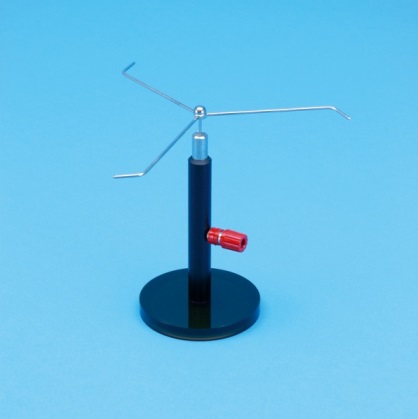 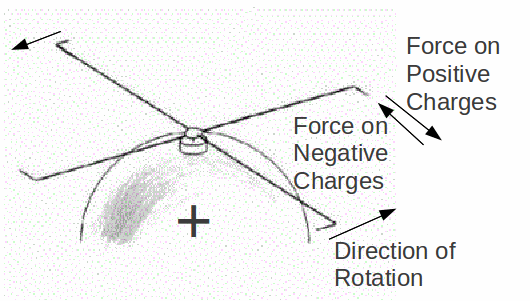 9. Elektrické pole vodivého tělesa
Faradayova klec
ochrana proti elektrostatickému náboji nebo elektromagnetickým polím
drátěná klec – uvnitř je náboj = 0
auto je F. klec – ochrání před úderem blesku
panelák – železobetonová konstrukce se může chovat jako F. klec – uvnitř paneláku může být zhoršený příjem signálu  odstíní elmg. vlny
stínění TV kabelů – koaxiální kabely bývají stíněné (obalené hliníkovou fólií)  odstranění rušivých vlivů okolních elmg. polí na TV signál
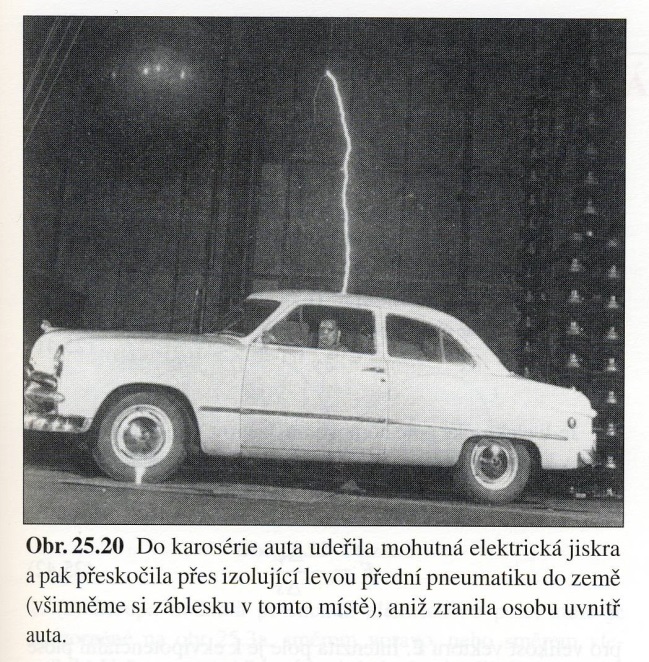 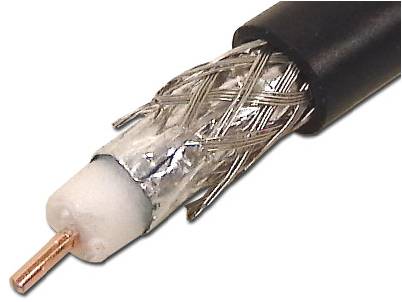 9. Elektrické pole vodivého tělesa
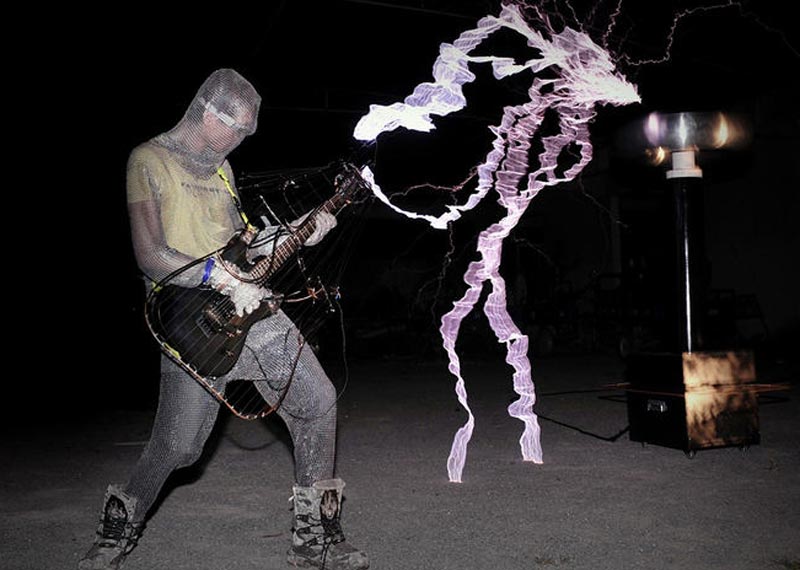 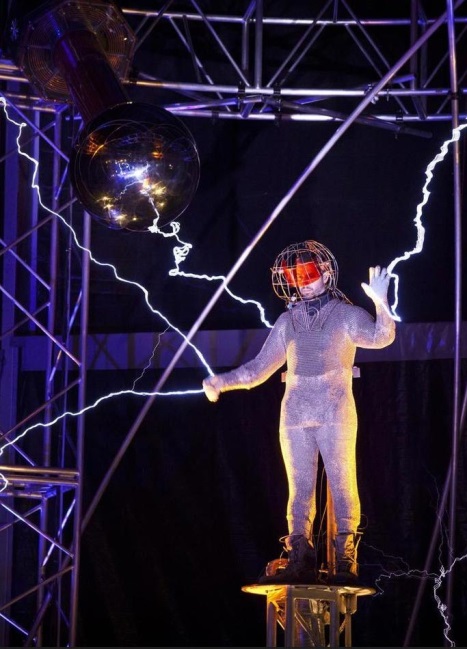 Drátěná košile ochrání člověka před výbojem několika desítek až stovek tisíc voltů.
Podmínkou je ale současně dobrá izolace od země.
9. Elektrické pole vodivého tělesa
Nikola Tesla (1856 – 1943)
americký vynálezce srbského původu  rádio (NC ale Marconi(1874 – 1937)), asynchronní motor, předpověděl bezdrátový přenos obrazu, zvuku i textu
propagátor střídavého proudu, vynalez bezdrátový telegraf
bezdrátový přenos energie na dálku  tunguzská katastrofa jako nevydařený přenos energie (?)
přítomnost při Filadelfském experimentu
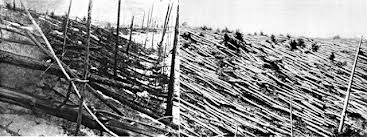 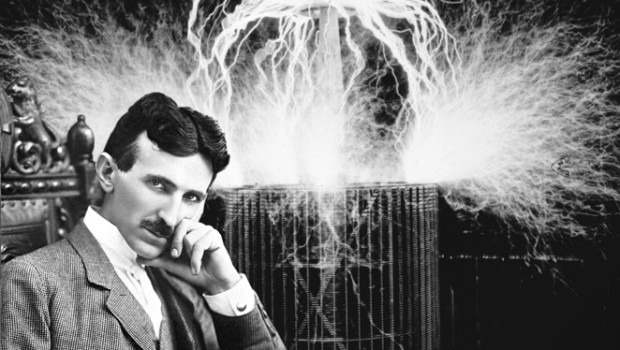 10. Vodič a izolant v elektrickém poli
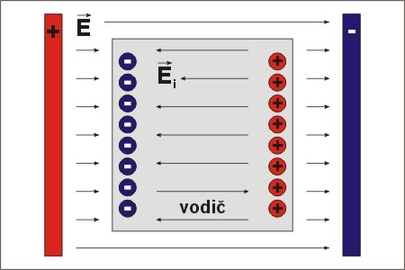 10. Vodič a izolant v elektrickém poli
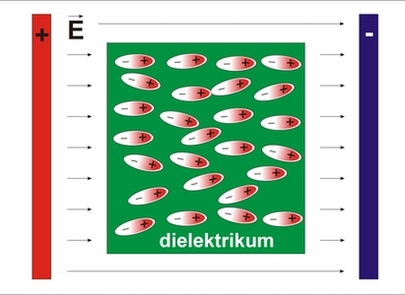 10. Vodič a izolant v elektrickém poli
11. Kapacita vodiče. Kondenzátor.
??? Můžeme na vodič (kouli, desku) přenést libovolně velký náboj?
ne, množství náboje je omezené tvarem a velikostí předmětu
počet částic – nábojů – na vodiči je omezený
každý vodič má tedy určitou kapacitu
voltmeter
11. Kapacita vodiče. Kondenzátor.
11. Kapacita vodiče. Kondenzátor.
??? Jak velká je kapacita 1 F?
1 F je kapacita vodiče, který se nábojem 1 C nabije na potenciál 1 V
z pohledu „velikosti“ je 1 F „velká“ kapacita
běžné hodnoty: pF, nF, µF
 
Kapacita vodiče
ZÁVISÍ na geometrii (tvaru a velikosti) vodiče
NEZÁVISÍ na velikosti napětí nebo náboje přivedeného na vodič
11. Kapacita vodiče. Kondenzátor.
Kondenzátor
obecně jakékoliv zařízení, které umožňuje uchovávat elektrickou potenciální energii
v praxi: pasivní elektrotechnická součástka používaná v elektrických obvodech k uchování el. náboje
princip: dvě vodivé elektrody oddělené dielektrikem
základní vlastnosti: kapacita, maximální dovolené napětí, činitel jakosti
základní součástka oscilačních obvodů (generátorů elmg. vln)
 
Značení:
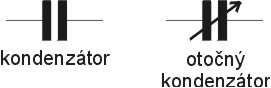 11. Kapacita vodiče. Kondenzátor.
Typy kondenzátorů podle dielektrika:
Leidenská láhev – historicky (1745) první kondenzátor vyrobený ze skleněné lahve (mající funkci dielektrika) opatřené zevnitř i zvnějšku vodivými polepy (elektrody); pojmenovaná podle nizozemské univerzity v Leidenu; dodnes používaná u Wimshurstově indukční elektrice 
otočný vzduchový – používá se jako ladící prvekv elektronických zařízeních, např. v rádiu k naladění stanice;kapacita se mění otáčením podle velikosti plochy, která je společná mezi statorem (pevná část) a rotorem (otáčející se desky)
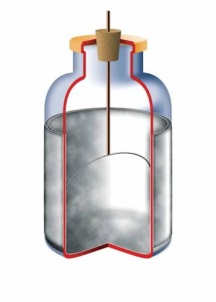 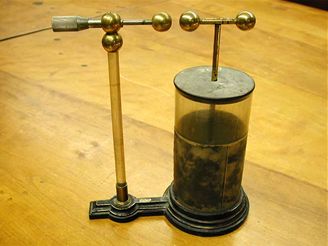 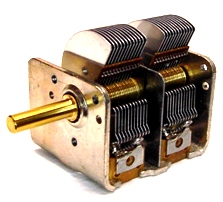 11. Kapacita vodiče. Kondenzátor.
Typy kondenzátorů podle dielektrika:
svitkový – papír, obvykle napuštěný voskem, tvoří dielektrikum; elektrody bývají z hliníkové fólie
elektrolytický – elektrody s velkým povrchem, při zapojení je třeba dbát na správnou polaritu, má vysokou kapacitu; katoda – vodivý elektrolyt (tekutý, polosuchý, pevný), anoda – hliníková fólieznačka je mírně odlišná od běžného značení:
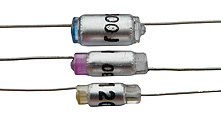 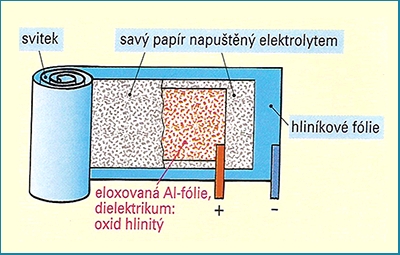 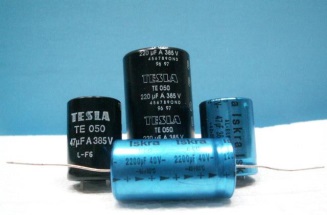 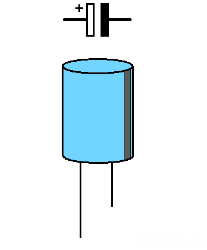 11. Kapacita vodiče. Kondenzátor.
Typy kondenzátorů podle dielektrika:
keramický – speciální keramika s velkou permitivitou




varikap – kapacitní dioda – napětím řízený kondenzátor; PN přechod zapojený v závěrném směru se chová jako kondenzátor; značka:  
slídový
plastový
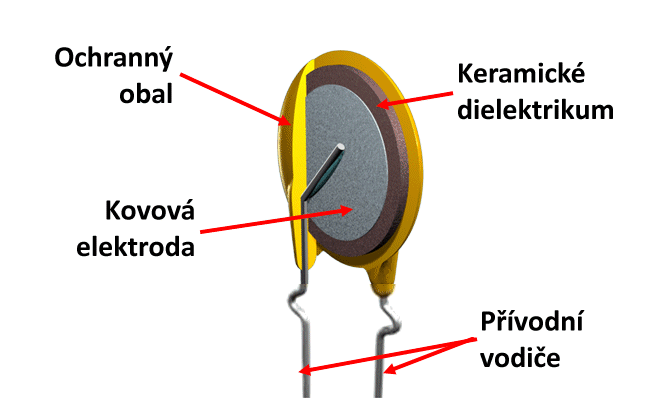 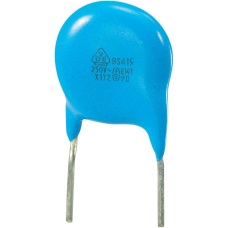 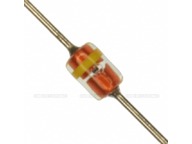 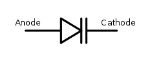 11. Kapacita vodiče. Kondenzátor.
Deskový kondenzátor – dvě vodivé desky o ploše S ve vzdálenosti d, mezi nimi dielektrikum s permitivitou ε
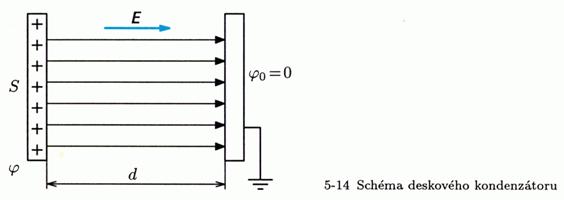 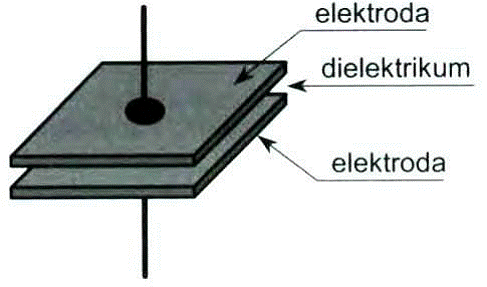 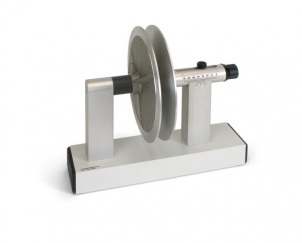 11. Kapacita vodiče. Kondenzátor.
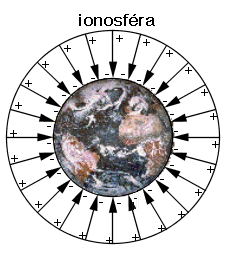 11. Kapacita vodiče. Kondenzátor.
11. Kapacita vodiče. Kondenzátor.
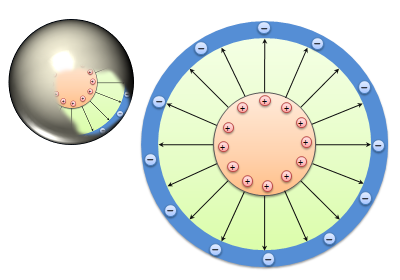 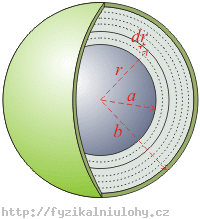 r1 je zde jako b, r2 jako a
12. Spojování kondenzátorů. Energie kondenzátoru.
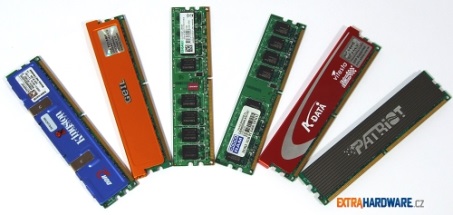 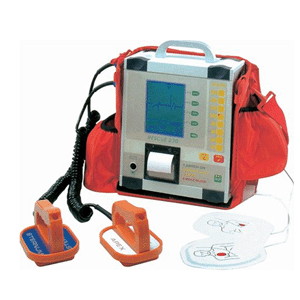 12. Spojování kondenzátorů. Energie kondenzátoru.
Využití kondenzátorů v praxi: 
elektrický paralyzér – elektrický paralyzér generuje z nízkého vstupního napětí vysoké výstupní napětí. Jako zdroj se obvykle používá baterie s napětím od 1,5 do 12 V. Napětí ze zdroje prochází zesilovacím obvodem, kde je znásobeno na 200 000 až 500 000 voltů, ale dochází ke snížení intenzity elektrického proudu. Součástí tohoto obvodu je také oscilátor měnící kmitočtovou charakteristiku proudu a kondenzátor umožňující uchování energie potřebné k vytvoření výboje. Následně je elektrický proud přiveden na kontaktní elektrody, které jsou přiloženy k tělu útočníka.
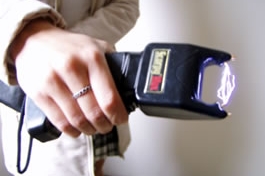 12. Spojování kondenzátorů. Energie kondenzátoru.
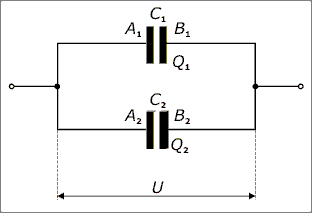 12. Spojování kondenzátorů. Energie kondenzátoru.
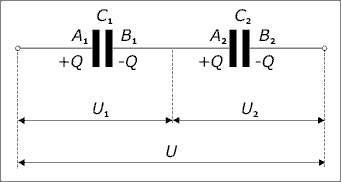 12. Spojování kondenzátorů. Energie kondenzátoru.
Př. Kombinované zapojení sériově-paralelní se počítá postupně:
12. Spojování kondenzátorů. Energie kondenzátoru.
Energie kondenzátoru:
k nabití kondenzátoru je potřeba vnějšího působení elektrické síly, která vykoná práci  v praxi je touto silou baterie, která koná práci na úkor své chemické energie
energie kondenzátoru je soustředěna v el. poli mezi jeho elektrodami (např. deskami)
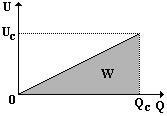